26. Будова та функції пагона
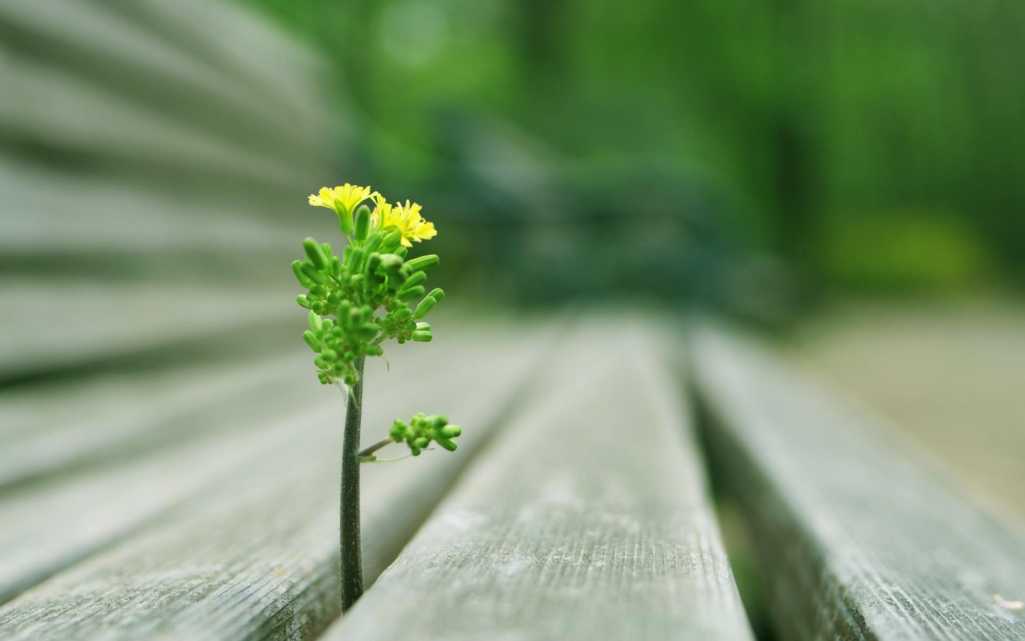 Органи рослин
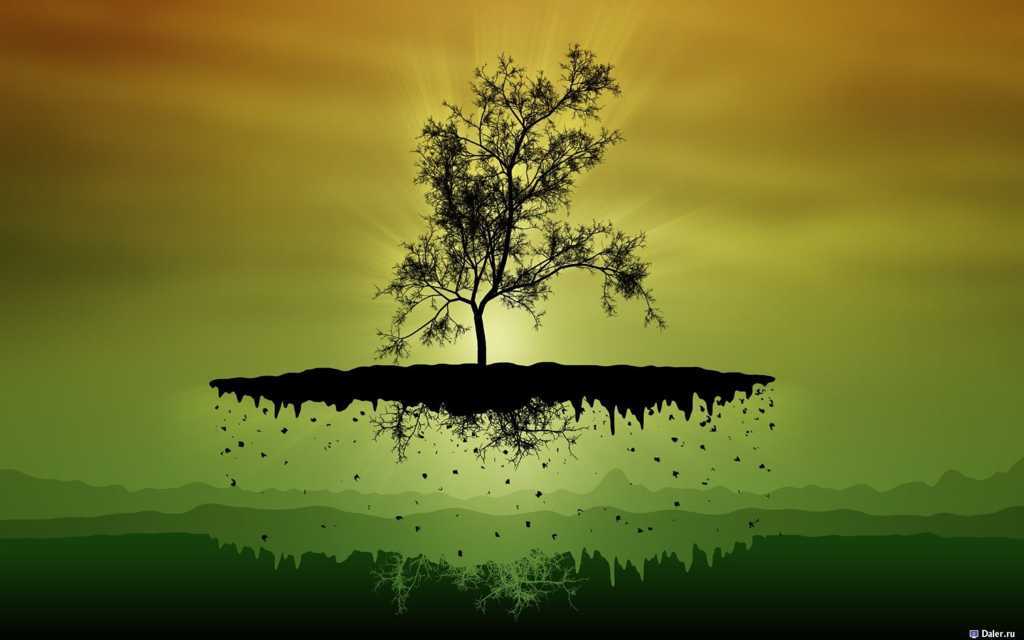 З чого складаються дерева?
Органи рослин
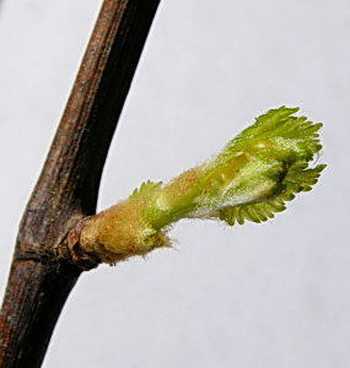 Як утворюються і розвиваються бруньки?
Органи рослин
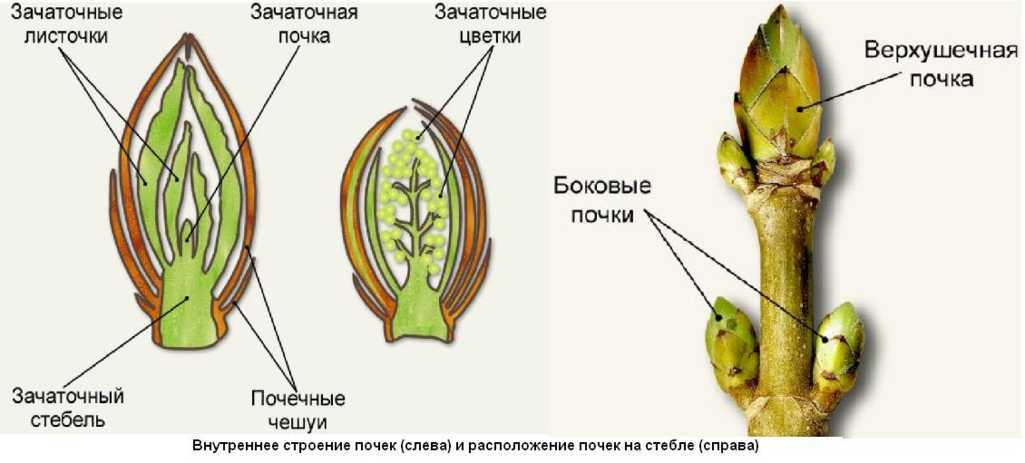 Чи всі бруньки однакові?
Пагін
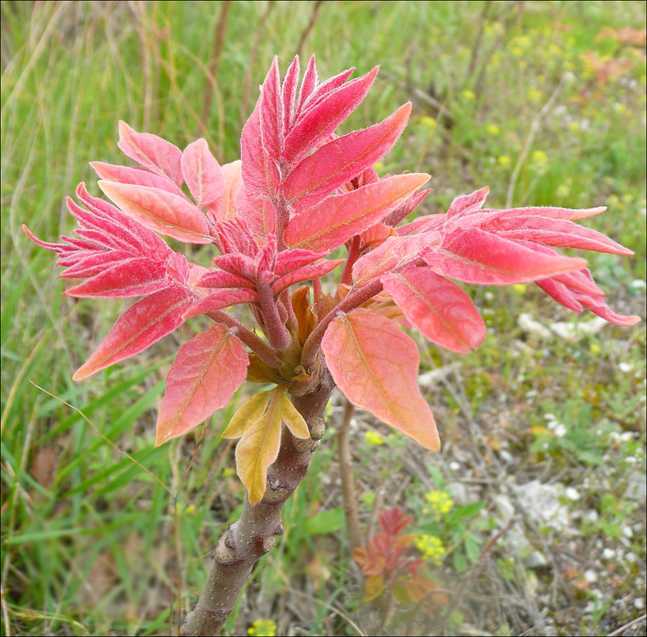 Пагін – надземний орган із верхівковим ростом
Пагін
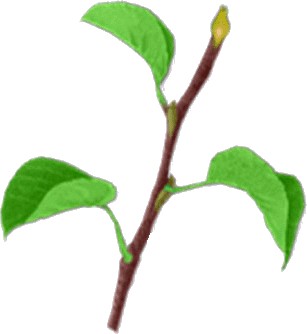 Пагін = стебло + листки
Пагін
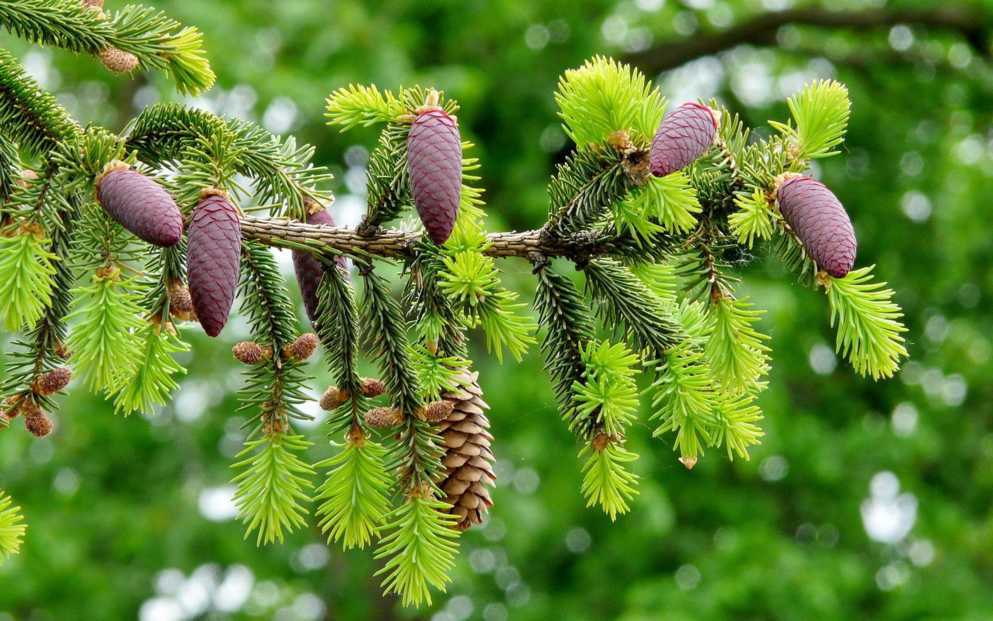 Пагін забезпечує ріст надземної частини і транспорт речовин
Пагін
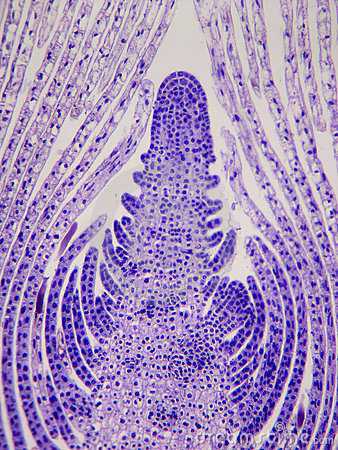 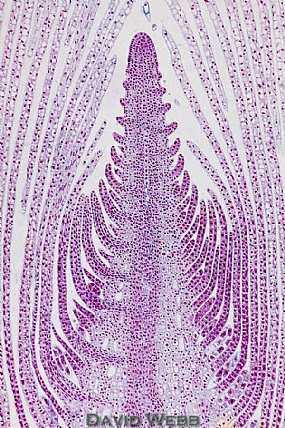 Верхівкова твірна тканина утворює конус наростання
Пагін
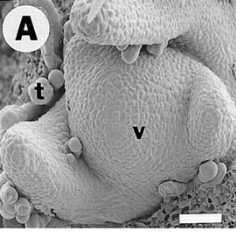 Горбочки – зачатки майбутніх листків, а молоді листки закривають і захищають конус наростання
Пагін
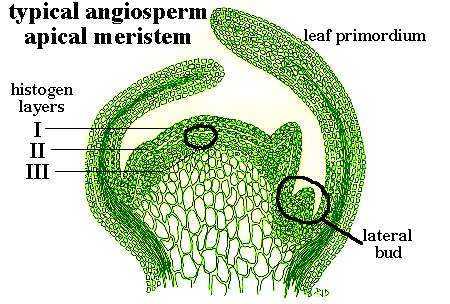 Верхівка пагона є брунькою
Брунька
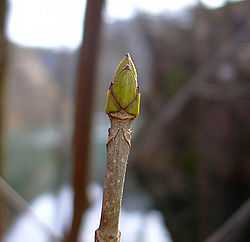 Брунька – зачатковий пагін із нерозтягненим стеблом
Брунька
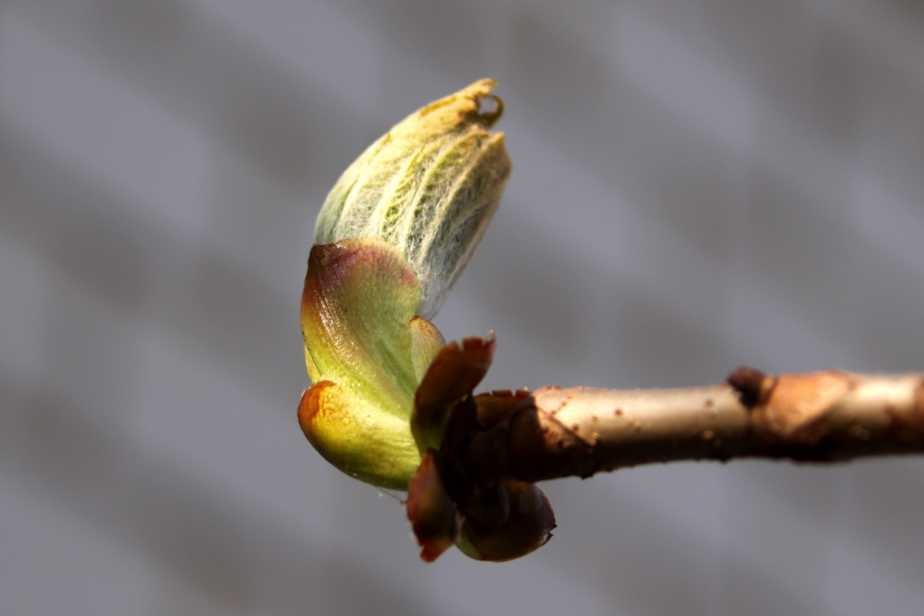 У бруньці утворюються нові листки,                                          а старші розгортаються знизу
Стебло
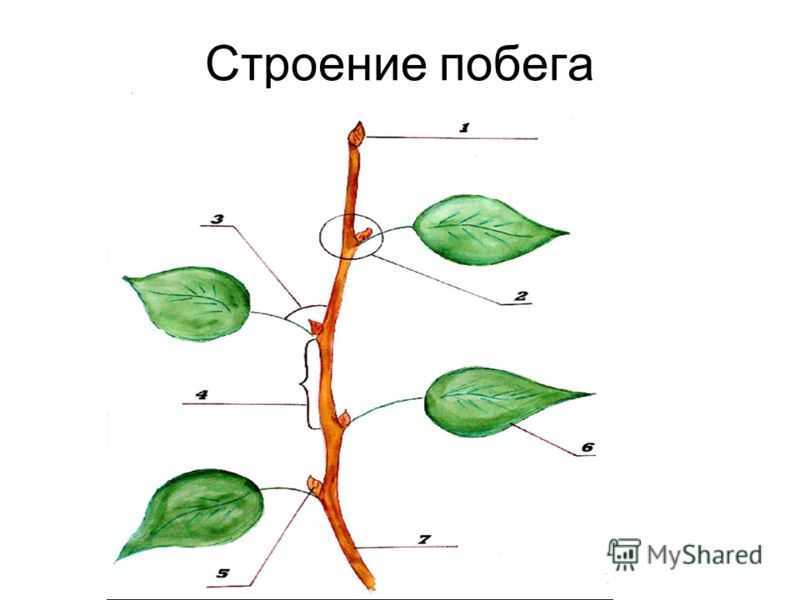 Будова стебла: вузли і міжвузля
Стебло
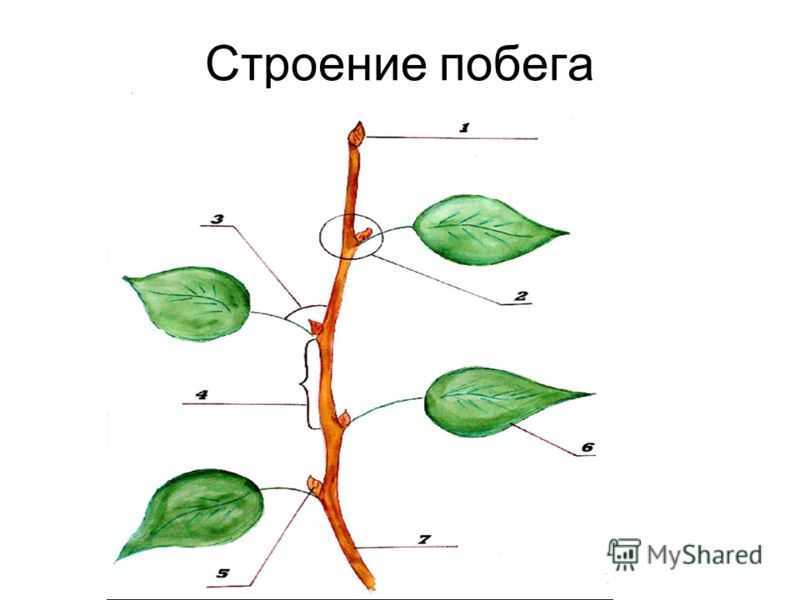 Будова стебла: листкова пазуха і пазушні бруньки (зачаткові бічні пагони)
Зимуючі бруньки
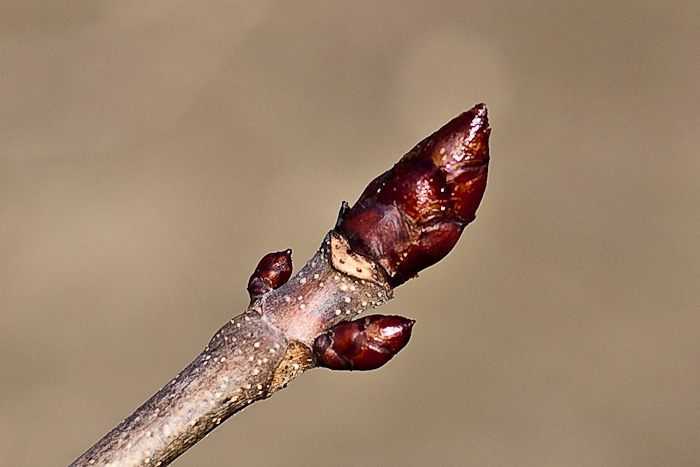 У нашому кліматі рослини мають зимуючі бруньки – верхівкові і пазушні
Зимуючі бруньки
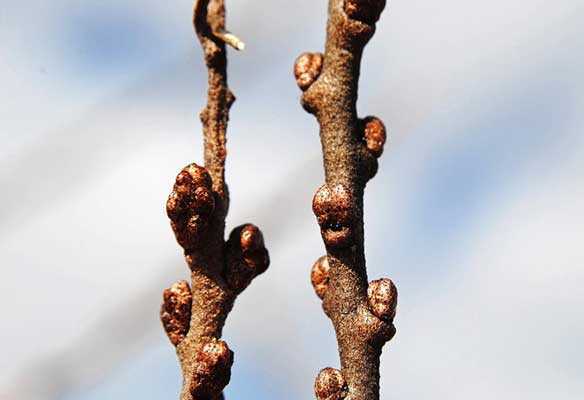 Зимуючі бруньки вкриті захисними лусками, воском, волосками, смолою
Зимуючі бруньки
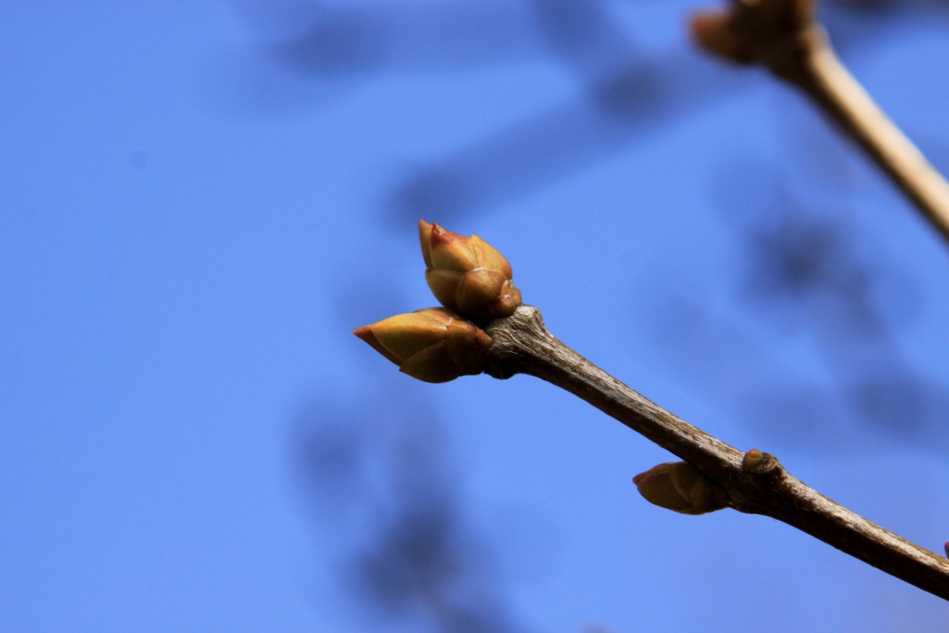 Всі засоби захисту бруньки – захист від висихання
Зимуючі бруньки
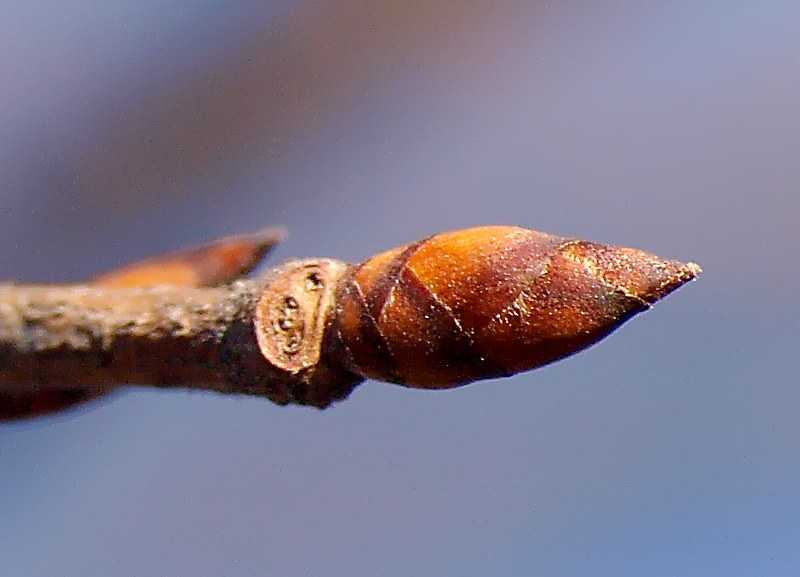 Після опадання листя залишаються листкові рубці
Зимуючі бруньки
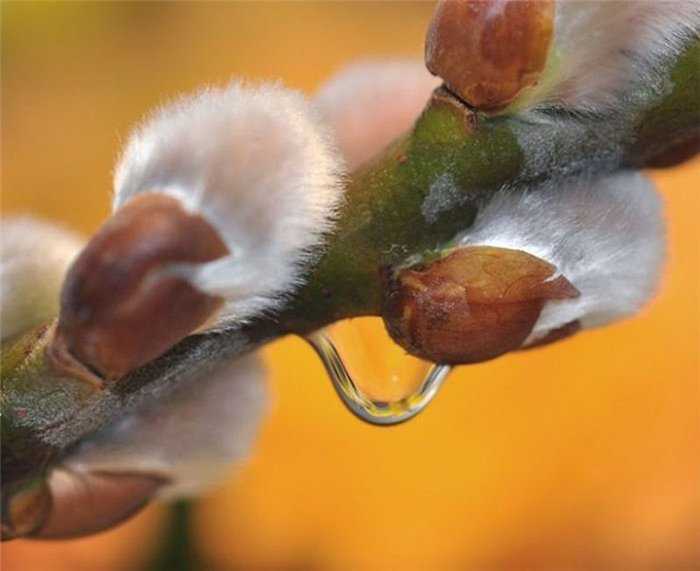 У верби 1 брунькова луска
Зимуючі бруньки
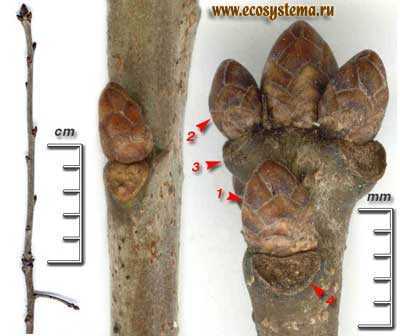 У дуба лусок дуже багато
Зимуючі бруньки
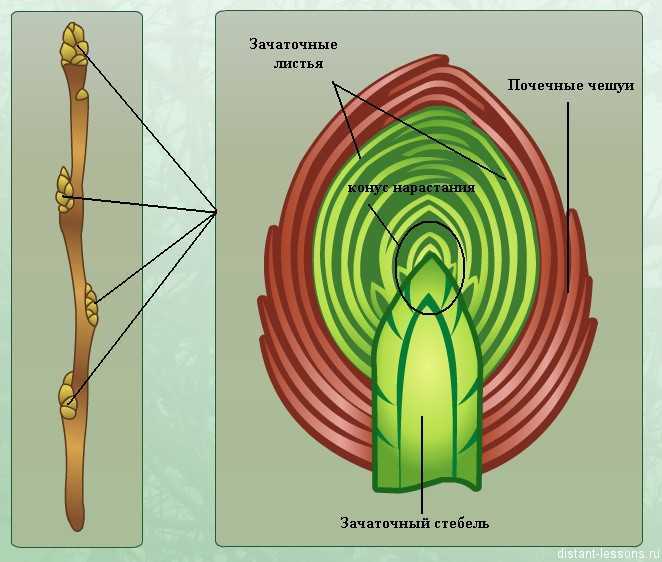 Вегетативна брунька містить зачатковий звичайний пагін із листками
Зимуючі бруньки
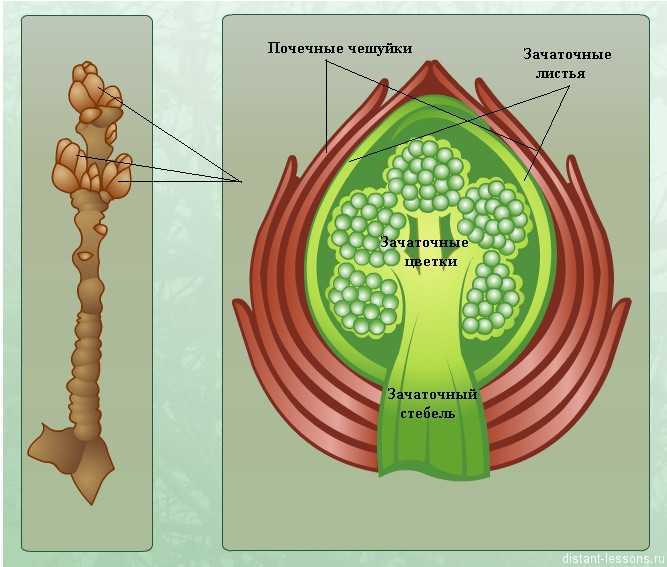 Квіткова брунька містить зачатки 1 чи кількох квіток
Зимуючі бруньки
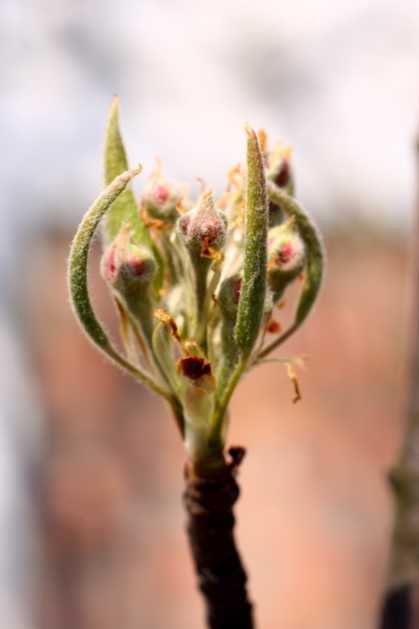 Навесні зимуючі бруньки пробуджуються і розгортаються
Зимуючі бруньки
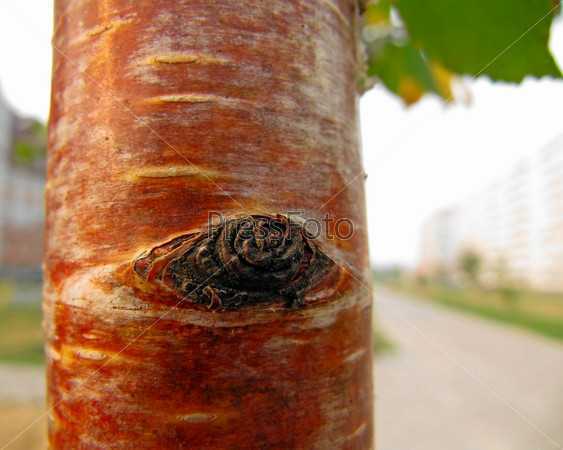 Частина бруньок не пробуджується кілька років – це сплячі бруньки
Зимуючі бруньки
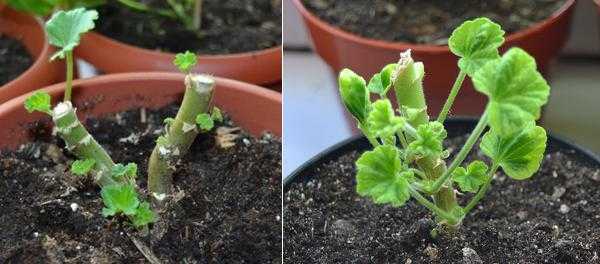 Вони починають рости після сильного пошкодження стебла
Типи пагонів
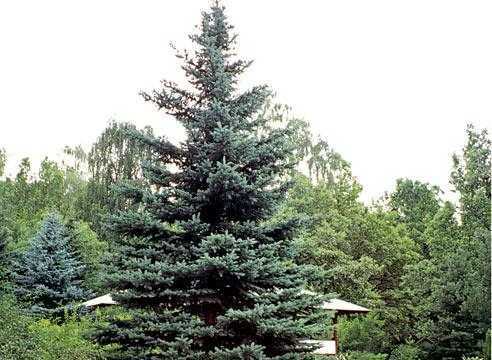 Прямостоячі (ялина)
Типи пагонів
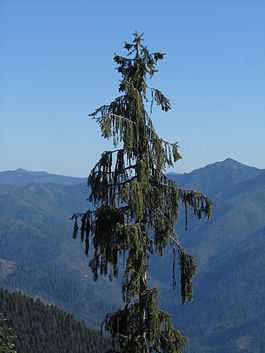 Горизонтальні (бічні пагони ялини)
Типи пагонів
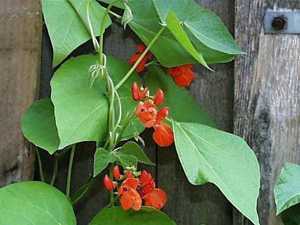 Виткі – закручуються навколо опори стеблом (квасоля)
Типи пагонів
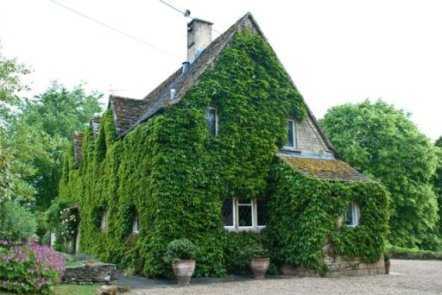 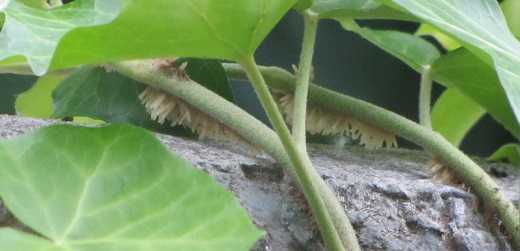 Чіпкі – чіпляються за опору чіпкими коренями (плющ)
Типи пагонів
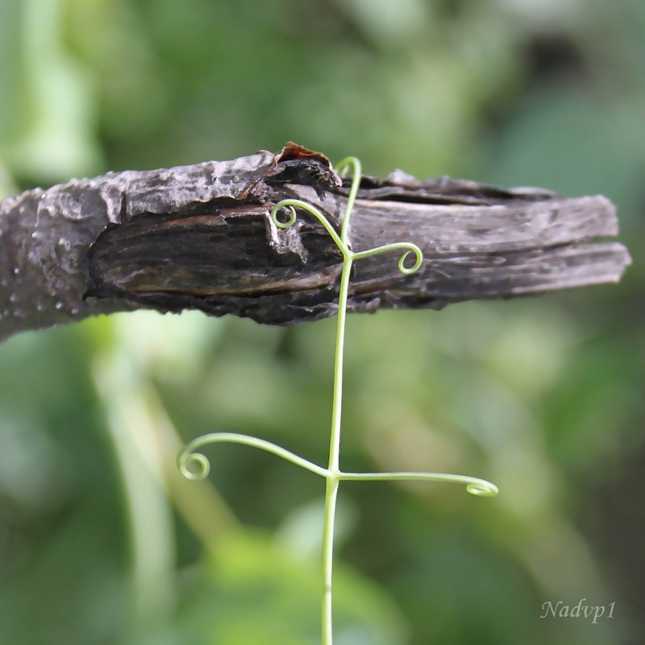 Чіпкі – чіпляються за опору вусиками (горох)
Типи пагонів
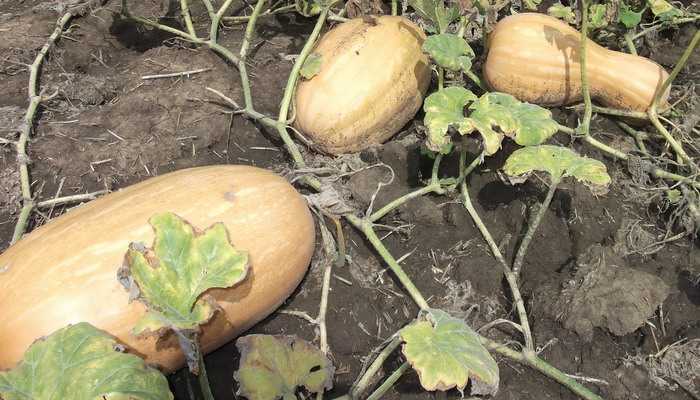 Сланкі – лежать на ґрунті (гарбуз)
Типи пагонів
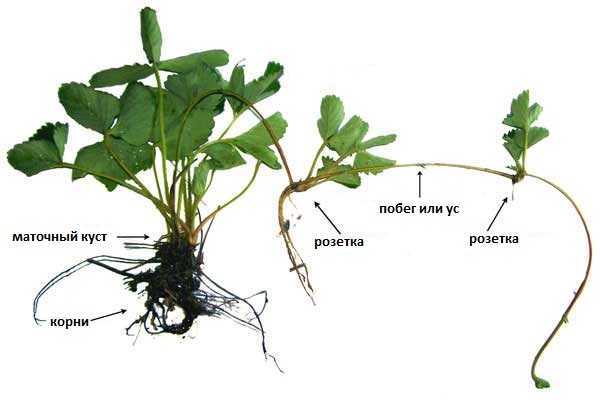 Повзучі – вкорінюються додатковими коренями (суниця)
Пагін
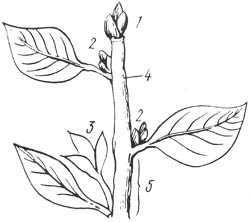 З чого складається пагін?
Пагін
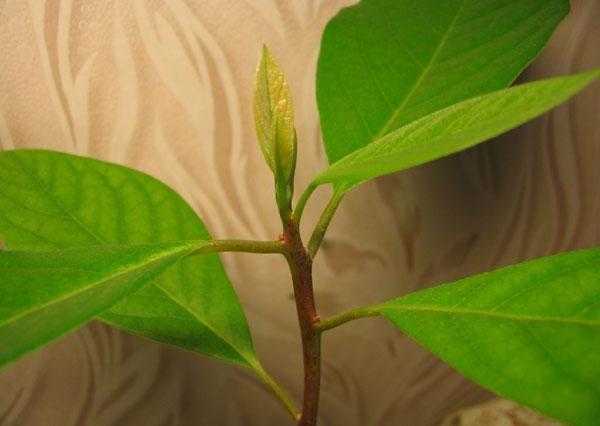 Які функції листків?
Пагін
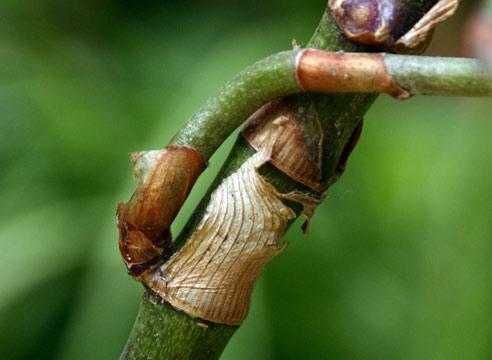 Які функції стебла?
Пагін
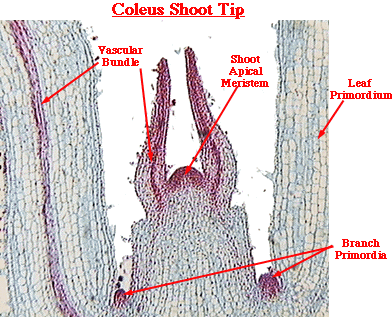 Що таке конус наростання?
Брунька
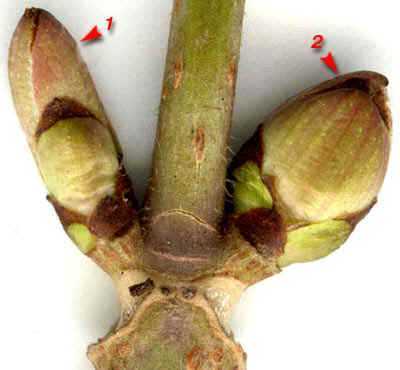 Що таке брунька?
Брунька
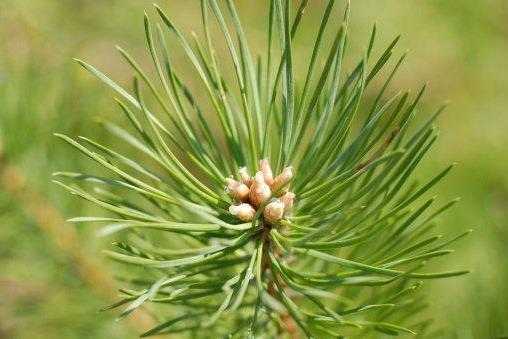 Для чого призначені верхівкові бруньки?
Брунька
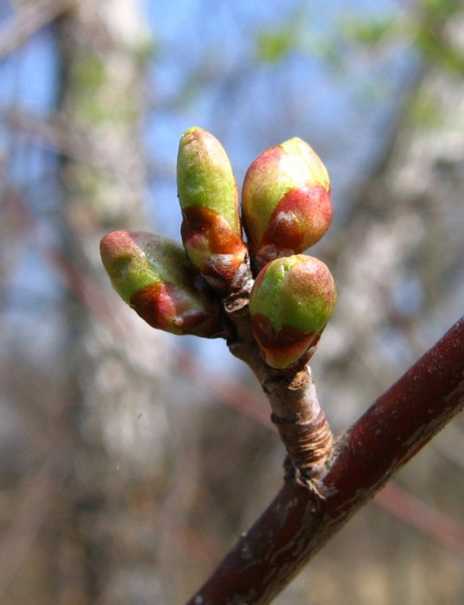 Для чого призначені пазушні бруньки?
Брунька
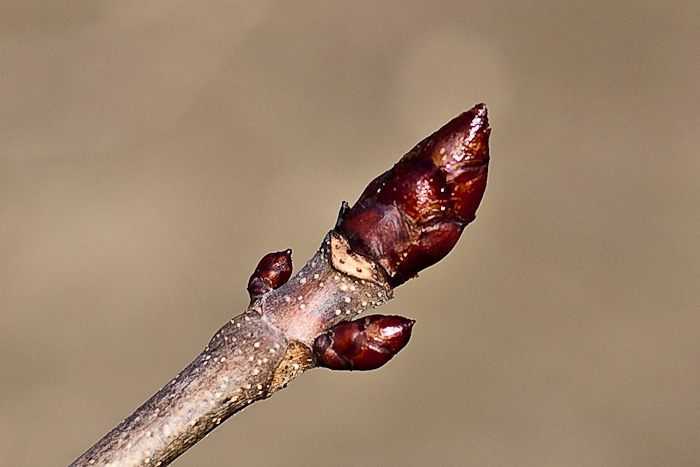 Для чого призначені зимуючі бруньки?
Брунька
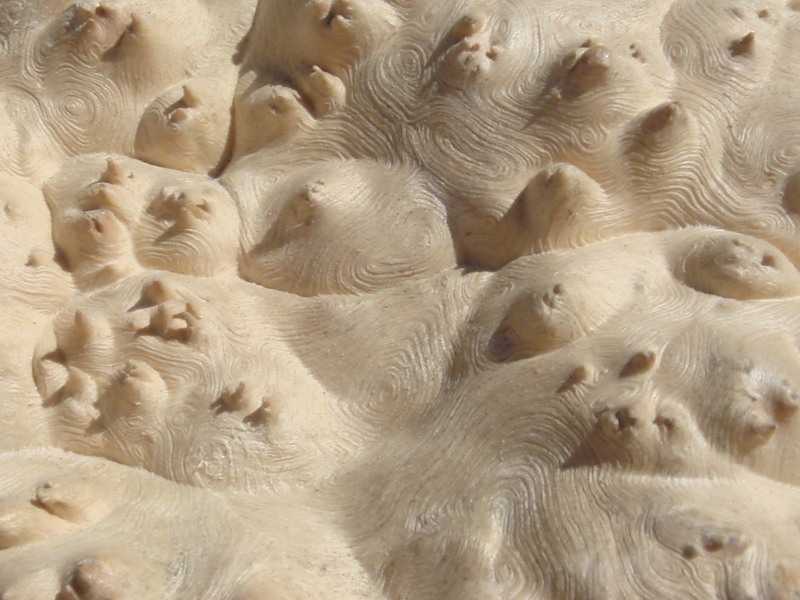 Для чого призначені сплячі бруньки?
Типи пагонів
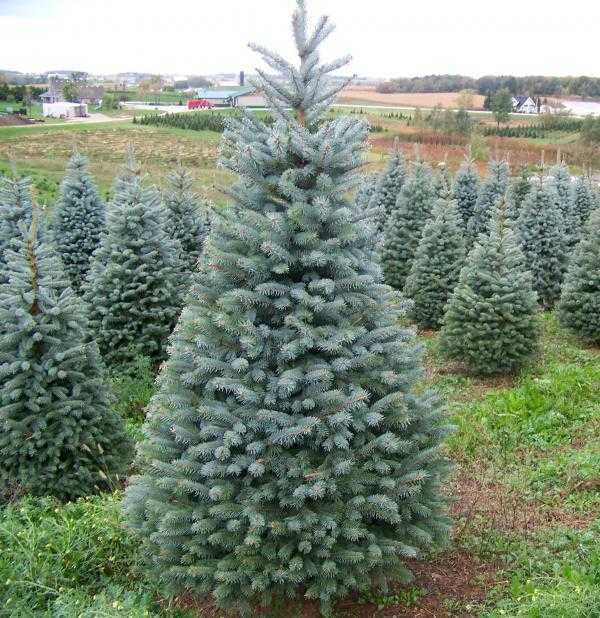 Який це пагін?
Типи пагонів
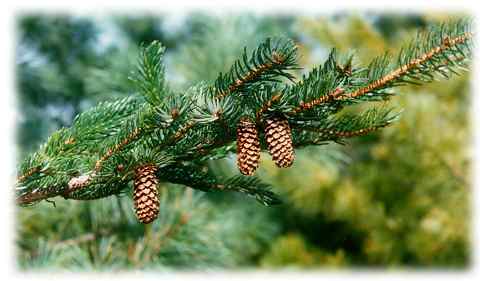 Який це пагін?
Типи пагонів
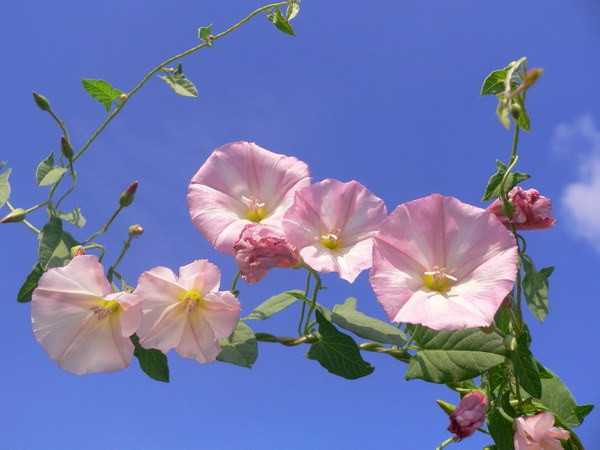 Який це пагін?
Типи пагонів
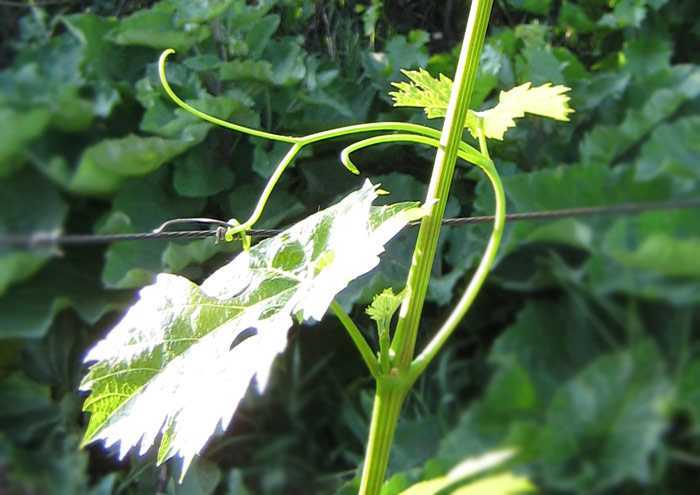 Який це пагін?
Типи пагонів
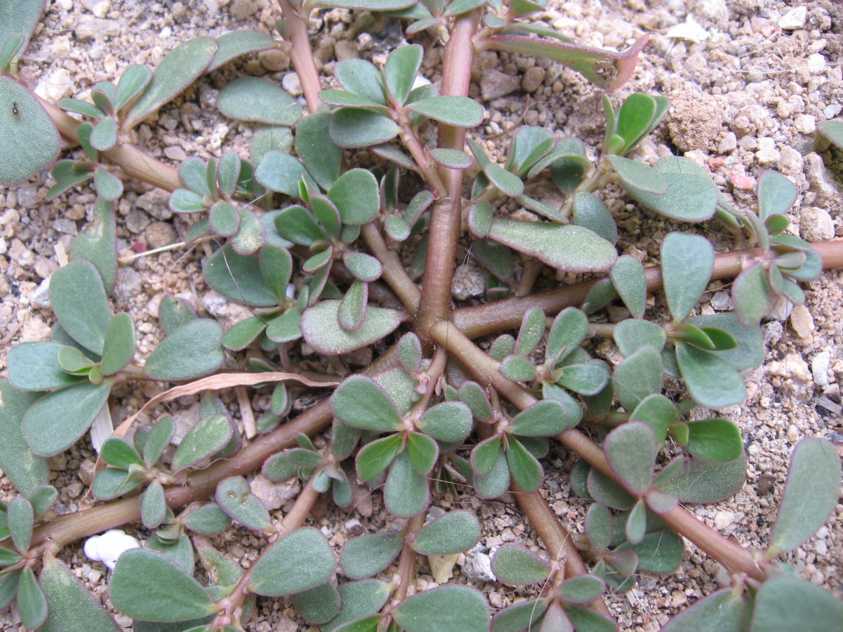 Який це пагін?
Типи пагонів
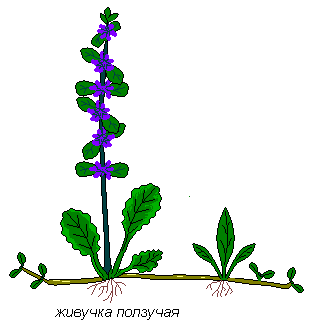 Який це пагін?
Виконайте завдання 1 і 2 на сторінці 116
Сплячі бруньки
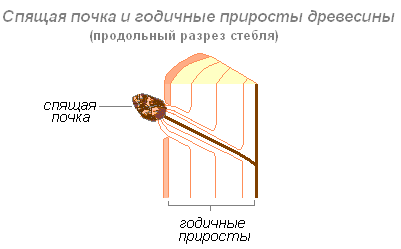 Щороку вони наростають на товщину річного приросту пагона
Сплячі бруньки
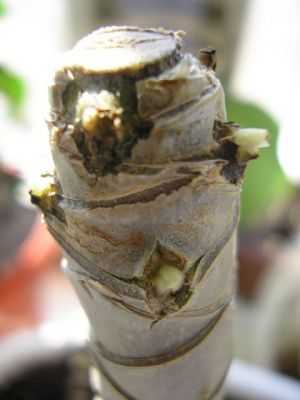 Тому вони завжди на поверхні, і можуть навіть галузитися
Сплячі бруньки
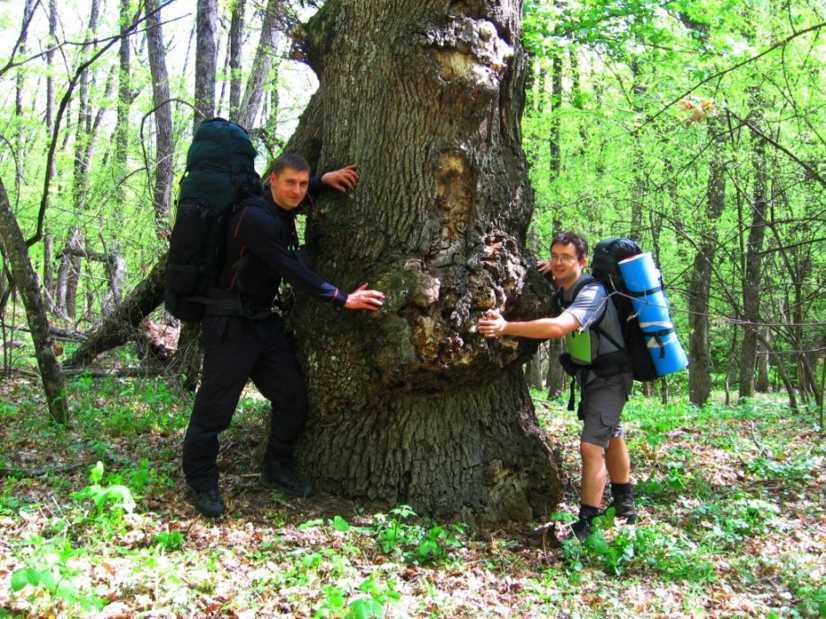 Групи сплячих бруньок утворюють округлі нарости на стовбурах липи
Сплячі бруньки
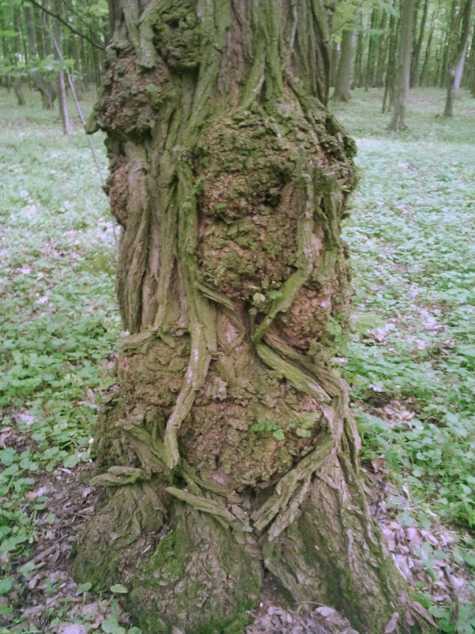 Групи сплячих бруньок утворюють округлі нарости на стовбурах акації
Сплячі бруньки
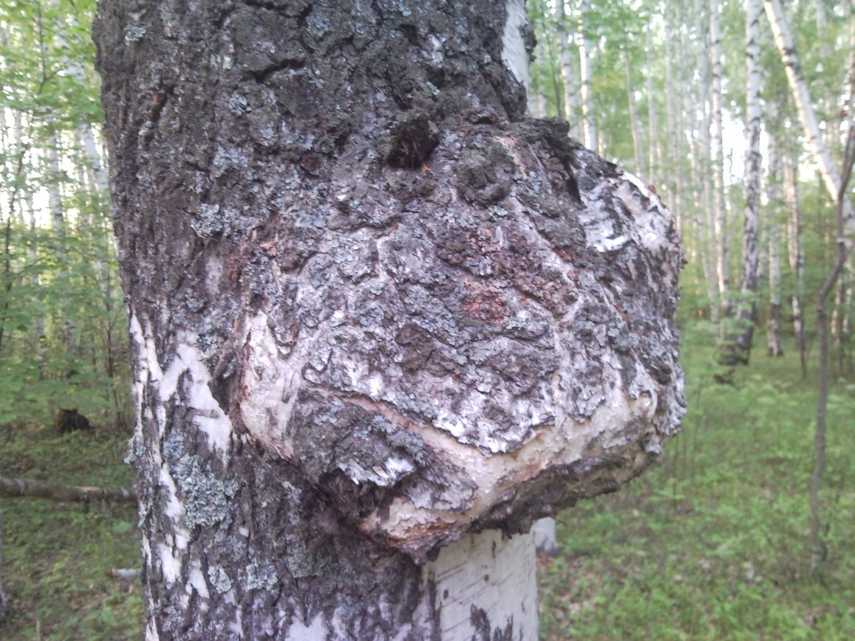 Капи – групи сплячих бруньок на стовбурі берези
Сплячі бруньки
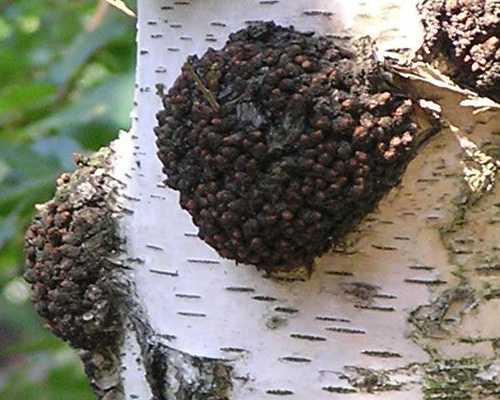 Капи – групи сплячих бруньок на стовбурі берези
Сплячі бруньки
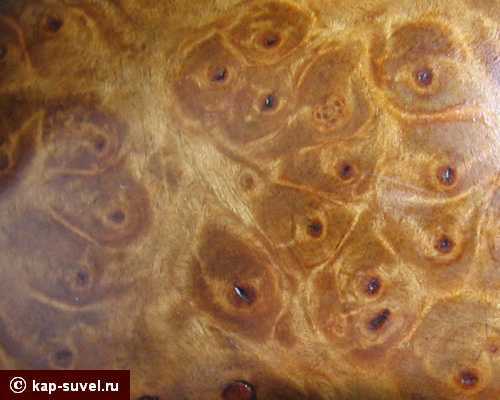 Деревина капів має гарний візерунок
Сплячі бруньки
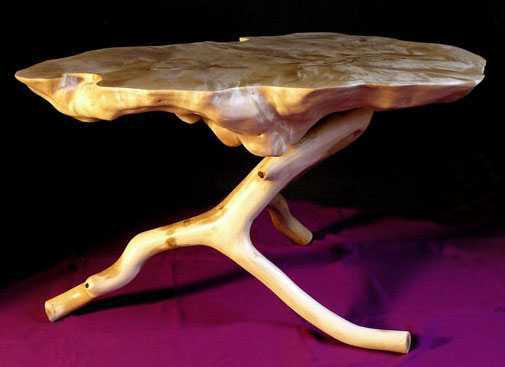 Деревина капів має гарний візерунок